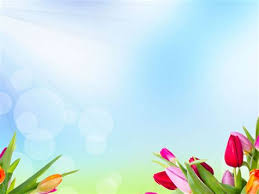 凡事都有神的美意

There Is God’s Good Purpose in Everything
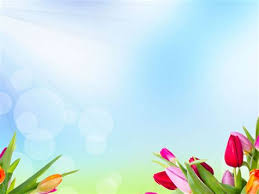 我以喜乐的心 来面对我的环境
我以平安的心 来应对我的处境

I face my environment with a joyful heart
I have a peace of mind to deal with my situation
1-V.1
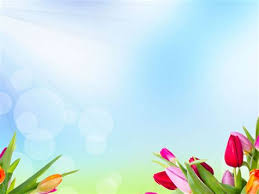 因为凡事 都有神的美意
我要贊美 坚持到底

Because there Is God’s good purpose in everything
I will praise and hold on straight to the end
1-V.1
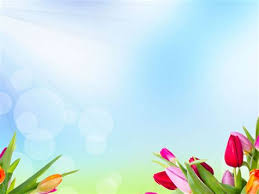 我以盼望的心 来面对我的失望
我以积极的心 来战胜我的沮丧

I face my disappointment with hope
I overcome my frustration with a positive heart
2-V.1
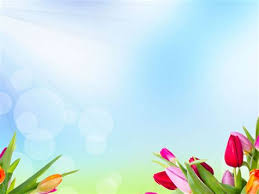 因为凡事都有神的美意
我要感恩 称谢到底

Because there Is God’s good purpose in everything
I am grateful and will give You thanks forever
2-V.1
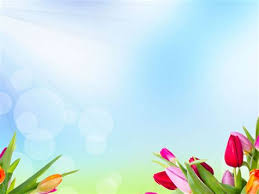 我以喜乐的心 来面对我的环境
我以平安的心 来应对我的处境

I face my environment with a joyful heart
I have a peace of mind to deal with my situation
1-V.1
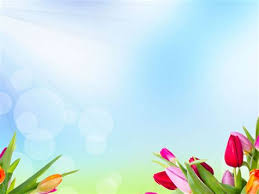 因为凡事 都有神的美意
我要贊美 坚持到底

Because there Is God’s good purpose in everything
I will praise and hold on straight to the end
1-V.1
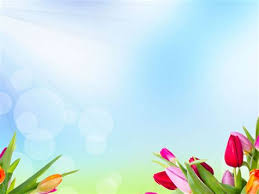 我以盼望的心 来面对我的失望
我以积极的心 来战胜我的沮丧

I face my disappointment with hope
I overcome my frustration with a positive heart
2-V.1
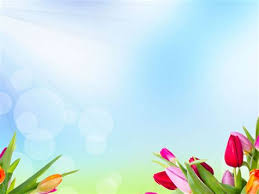 因为凡事都有神的美意
我要感恩 称谢到底

Because there Is God’s good purpose in everything
I am grateful and will give You thanks forever
2-V.1
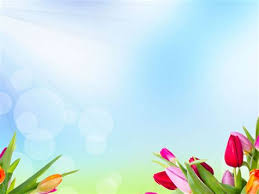 我以喜乐的心 来面对我的环境
我以平安的心 来应对我的处境

I face my environment with a joyful heart
I have a peace of mind to deal with my situation
1-V.1
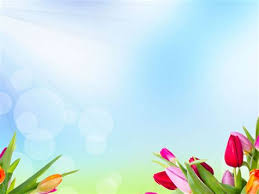 因为凡事 都有神的美意
我要贊美 坚持到底

Because there Is God’s good purpose in everything
I will praise and hold on straight to the end
1-V.1
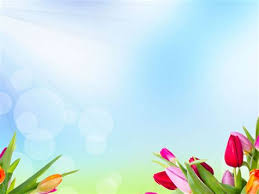 我以盼望的心 来面对我的失望
我以积极的心 来战胜我的沮丧

I face my disappointment with hope
I overcome my frustration with a positive heart
2-V.1
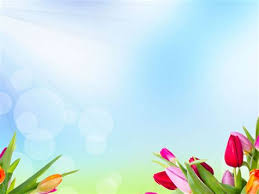 因为凡事都有神的美意
我要感恩 称谢到底 (2X)

Because there Is God’s good purpose in everything
I am grateful and will give You thanks forever
2-V.1